Санкт-Петербургский Федеральный исследовательский центр Российской академии наук
Методы и средства нейросетевого прогнозирования событий для интеллектуальных роботов с непрерывным обучением
Специальность 05.13.11 – Математическое и программное обеспечения вычислительных машин, комплексов и компьютерных сетей
Аспирант: Милосердов Д.И.

Руководитель: Осипов В.Ю., д.т.н., проф.
Санкт-Петербург
2020 год
Объект исследованияПроцесс прогнозирования событий для интеллектуальных роботов рекуррентными нейронными сетямиПредмет исследованияНаучно-методический аппарат нейросетевого прогнозирования событий для интеллектуальных роботов с непрерывным обучениемРешаемая научная задачаРазработка методов и средств нейросетевого прогнозирования событий для интеллектуальных роботов с непрерывным обучениемЦельПовышение точности получаемых прогнозов событий для интеллектуальных роботов с непрерывным обучением
2
Положения, выносимые на защиту
1. Методы нейросетевого прогнозирования событий для интеллектуальных роботов с непрерывным обучением. 2. Архитектуры программных систем, реализующих методы нейросетевого прогнозирования событий для интеллектуальных роботов.3. Практические рекомендации по повышению точности и использованию программных систем нейросетевого прогнозирования событий для интеллектуальных роботов.
3
Постановка задачи
Условия, задачи и возможности прогнозирования и обучения интеллектуальных роботов
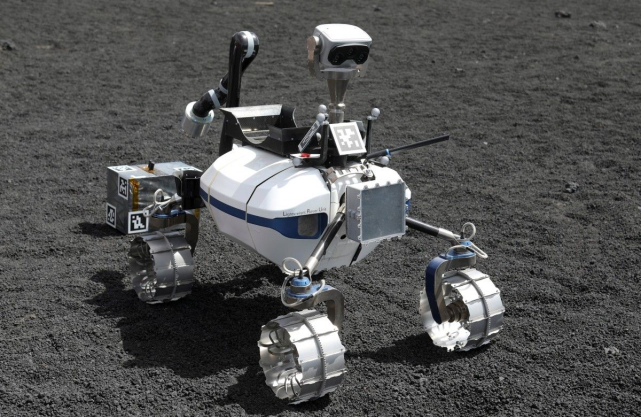 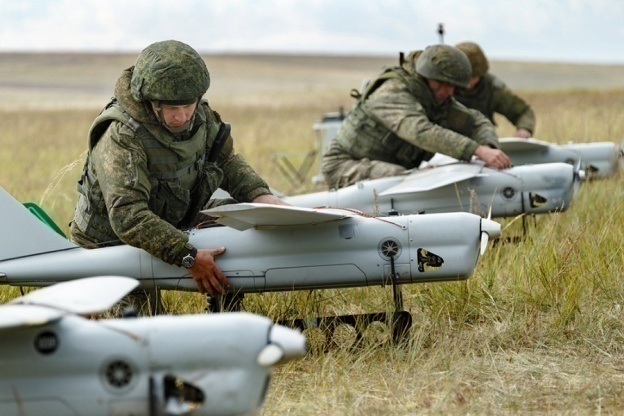 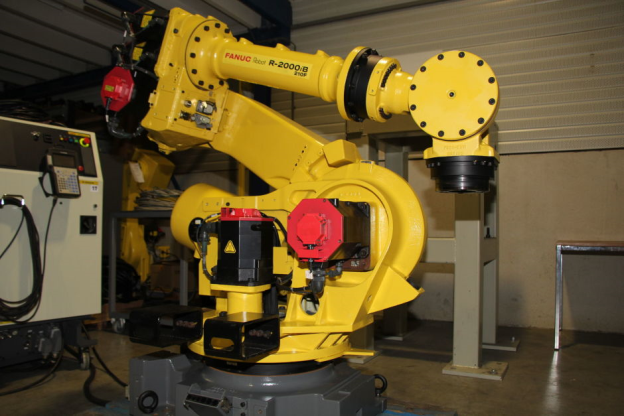 Перспективный лунный робот (Италия)
БПЛА Орлан-10
Промышленный робот FANUC
Интеллектуальные роботы должны иметь в своем составе непрерывно обучаемый модуль прогнозирования будущих событий

 Среда робота может определяться множеством факторов;

 Аномалии получаемой с датчиков информации (пропуски и т.д.);

 Ограниченность аппаратных ресурсов.
4
Постановка задачи (продолжение)
Анализ известных моделей и методов прогнозирования и обучения интеллектуальных роботов
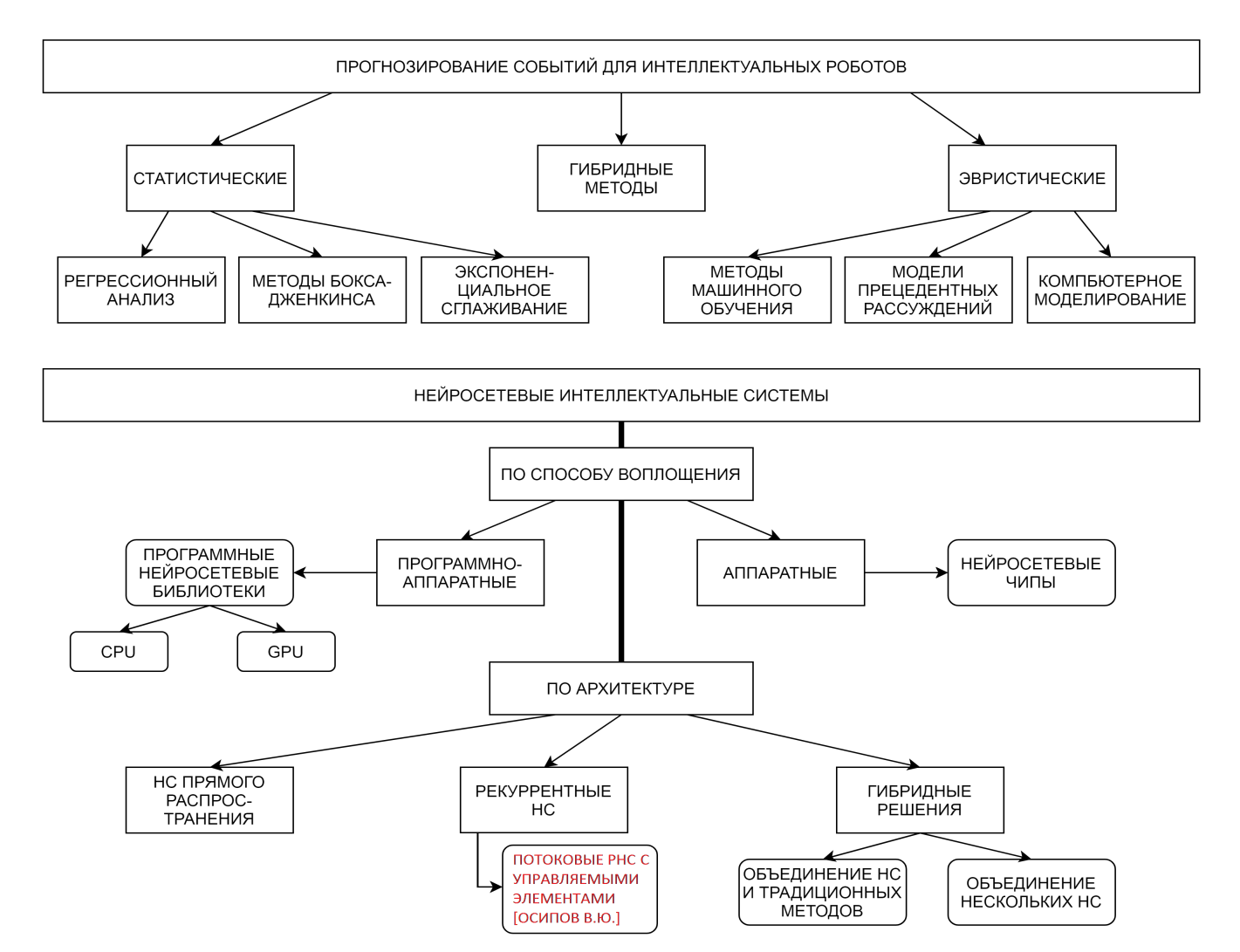 5
Основная литература по теме
1. Wang, T., Tao, Y. & Liu, H. Current Researches and Future Development Trend of Intelligent Robot: A Review. Int. J. Autom. Comput. 15, 525–546 (2018). https://doi.org/10.1007/s11633-018-1115-12. Хайкин С. Нейронные сети: Полный курс. 2-е изд. Пер. с англ. М : Вильямс, 2006. 1104 с.3. Гудфеллоу Я., Бенджио И., Курвилль А. Глубокое обучение. М : ДМК-Пресс, 2018. 653 с.4. Osipov V., Osipova M. Space–time signal binding in recurrent neural networks with controlled elements. Neurocomputing, 2018, vol. 308, pp. 194-204. https://doi.org/10.1016/j.neucom.2018.05.0095. Осипов В.Ю. Нейросетевое прогнозирование событий для интеллектуальных роботов. Мехатроника, автоматизация, управление. 2015;16(12):836-840. https://doi.org/10.17587/mau.16.836-8406. Egrioglu E., Yolcu U., Bas E., Dalar A. Median-Pi artificial neural network for forecasting. Neural Computing & Applications. 2019. Vol. 31, P. 307—316. https://doi.org/10.1007/s00521-017-3002-z7. B. Yang, S. Sun, J. Li, X. Lin, Y. Tian, Traffic flow prediction using LSTM with feature enhancement. Neurocomputing 332 (2019) 320–327. https://doi.org/10.1016/j.neucom.2018.12.0168. T. Zhou, G. Han, X. Xu, Z. Lin, C. Han, Y. Huang, J. Qin δ-agree AdaBoost stacked autoencoder for short-term traffic flow forecasting. Neurocomputing 247 (2017) 31–38. http://dx.doi.org/10.1016/j.neucom.2017.03.0499. Shen Z, Wang W, Shen Q et al A novel learning methodfor multi-intersections aware traffic flow forecasting. Neurocomputing, 2019. https://doi.org/10.1016/j.neucom.2019.04.09410. Fernandez-Navarro M, de la Cruz MA, Gutierrez PA, Castano A, Hervas-Martınez C .Time series forecasting by recurrentproduct unit neural networks. Neural ComputAppl 29:779–791, 2018. https://doi.org/10.1007/s00521-016-2494-2
6
Решаемая научная задача
Разработка методов и средств нейросетевого прогнозирования событий для интеллектуальных роботов с непрерывным обучением
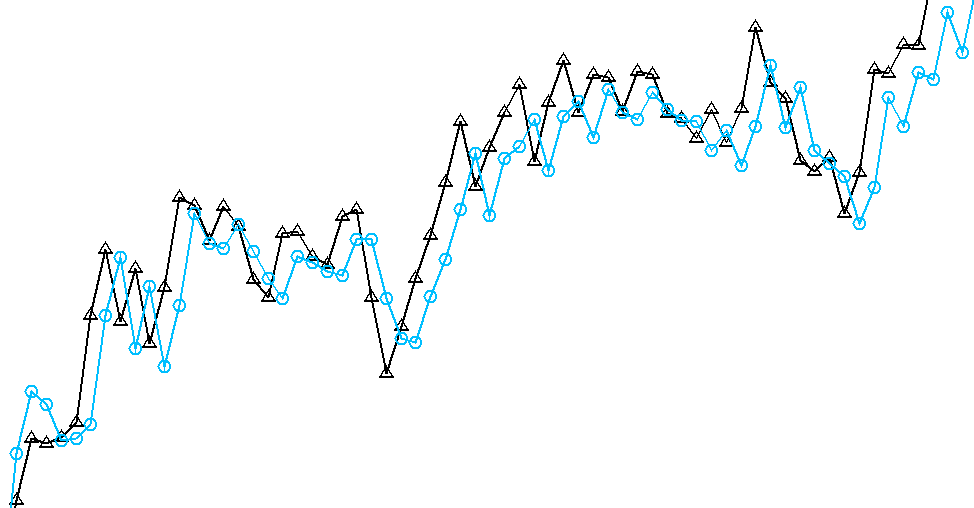 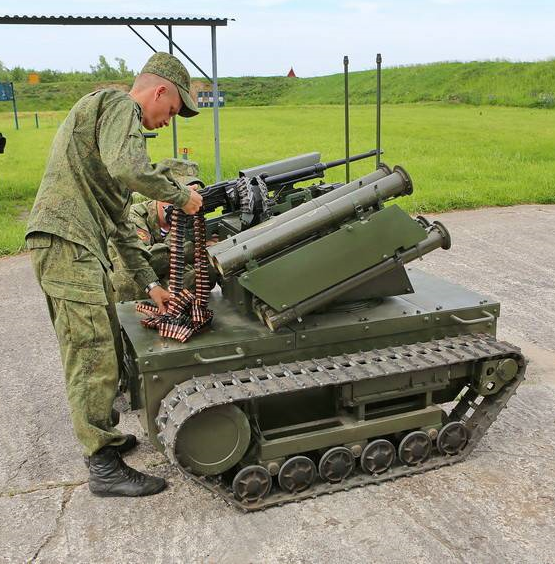 7
Логическая схема исследования
1. Провести анализ проблемы прогнозирования событий для интеллектуальных роботов, известных методов и путей ее решения. 

2. Разработать методы прогнозирования событий для интеллектуальных роботов с непрерывным обучением.

3. Разработать архитектуры программных систем, реализующих методы прогнозирования с непрерывным обучением.

4. Оценить полученные результаты, выработать рекомендации по повышению точности и использованию разработанных программных систем.
8
Методы нейросетевого прогнозирования событий для интеллектуальных роботов с непрерывным обучением
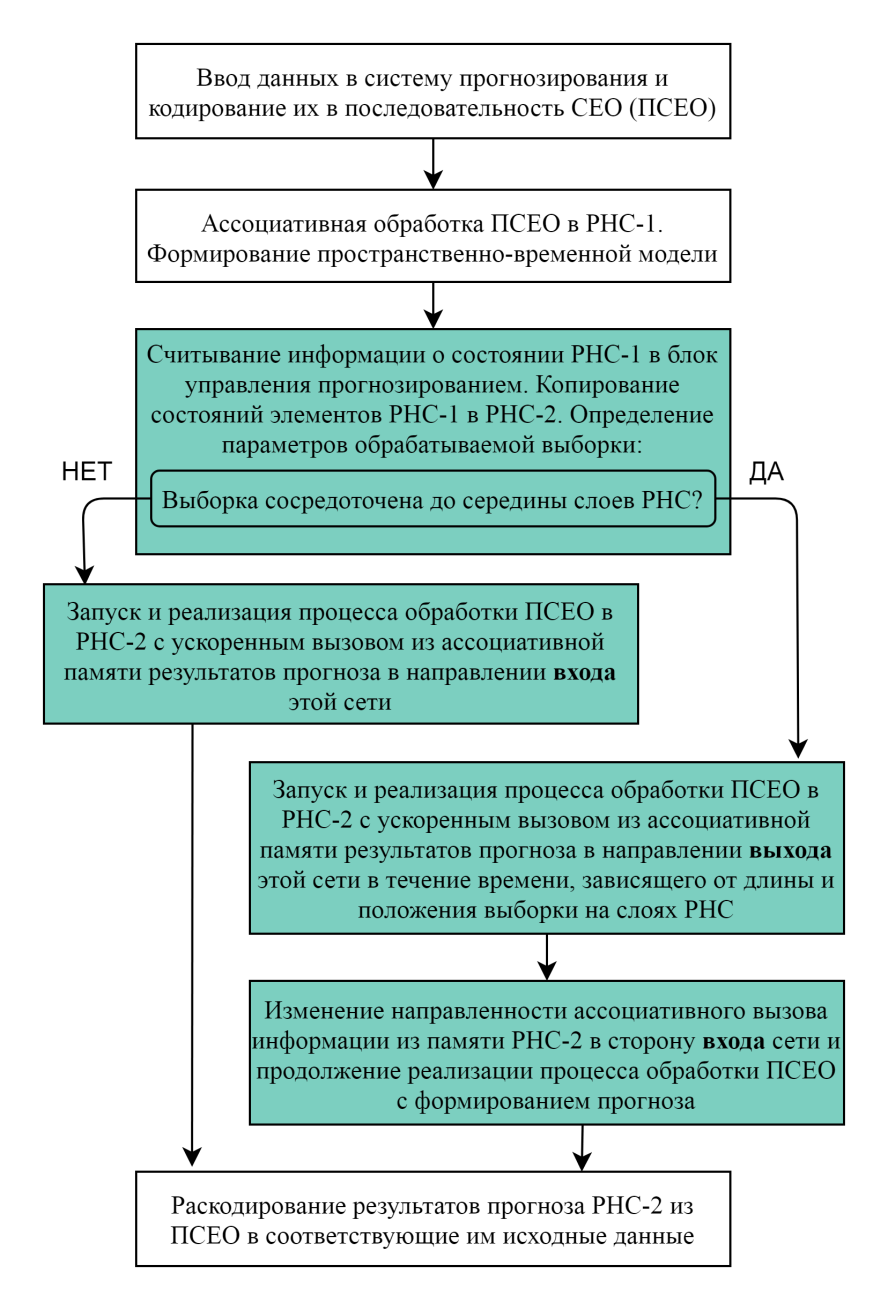 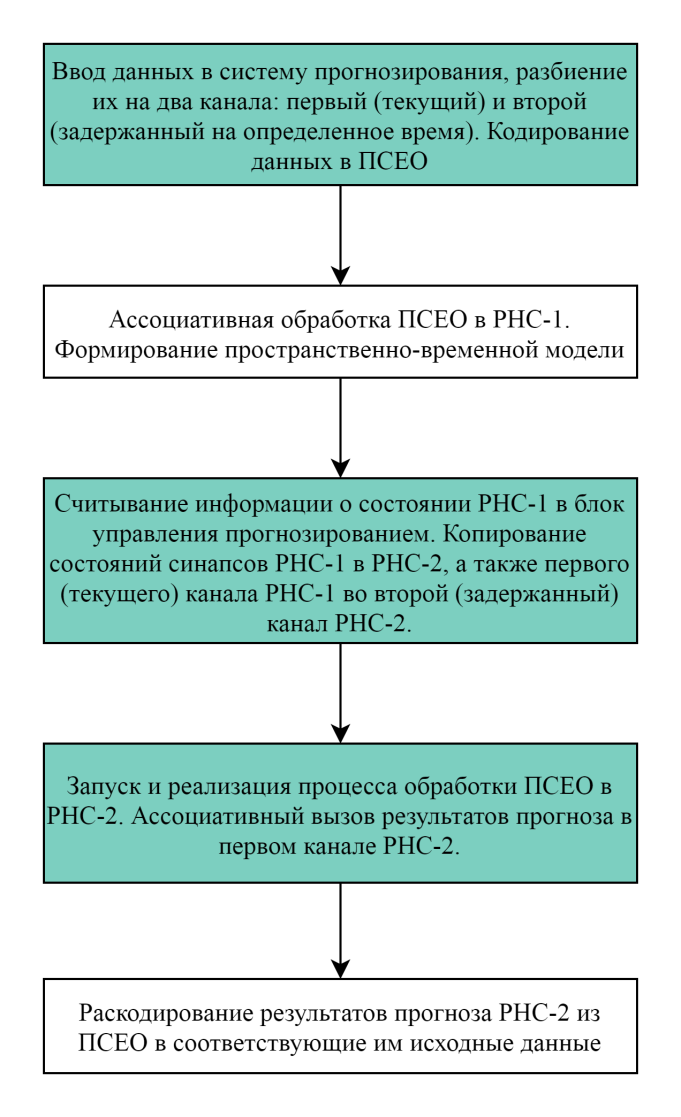 С временными сдвигами
*Блоки, представляющие научную новизну, выделены зеленым
9
Без временных сдвигов
Методы нейросетевого прогнозирования событий для интеллектуальных роботов с непрерывным обучением
Рекуррентная нейронная сеть с управляемыми элементами [Осипов В.Ю.]
Состав: блок управления, два слоя нейронов и динамические синапсы, связывающие каждый нейрон одного слоя со всеми нейронами противоположного.
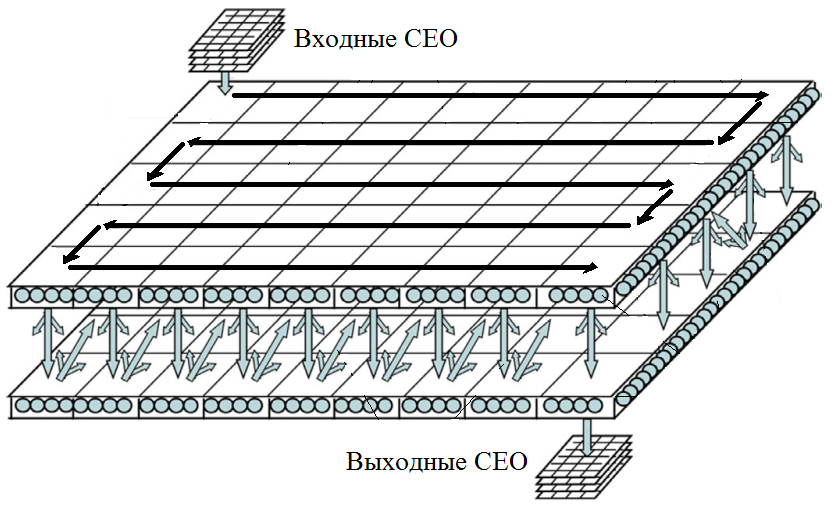 Вес синапса, связывающего i-й и j-й нейроны, определяется формулой:
wij(t)= kij(t)·(rij(t))·(rij(t))
Весовой коэффициент kij(t) = th(γ·gij(t)/2), 
    где gij(t) = gij(tt)+gij(t) – история обучения, γ – положительный коэффициент.

Функция ослабления (rij(t)) = 1/(1+·(rij(t))1/h), 
    где rij(t)=((xij(t))2+yij(t)2)1/2 – расстояние между нейронами,  и h – коэфф-ты.

Параметр направленности ассоциативного взаимодействия (rij(t)) регулируется блоком управления прогнозированием.
10
Методы нейросетевого прогнозирования событий для интеллектуальных роботов с непрерывным обучением
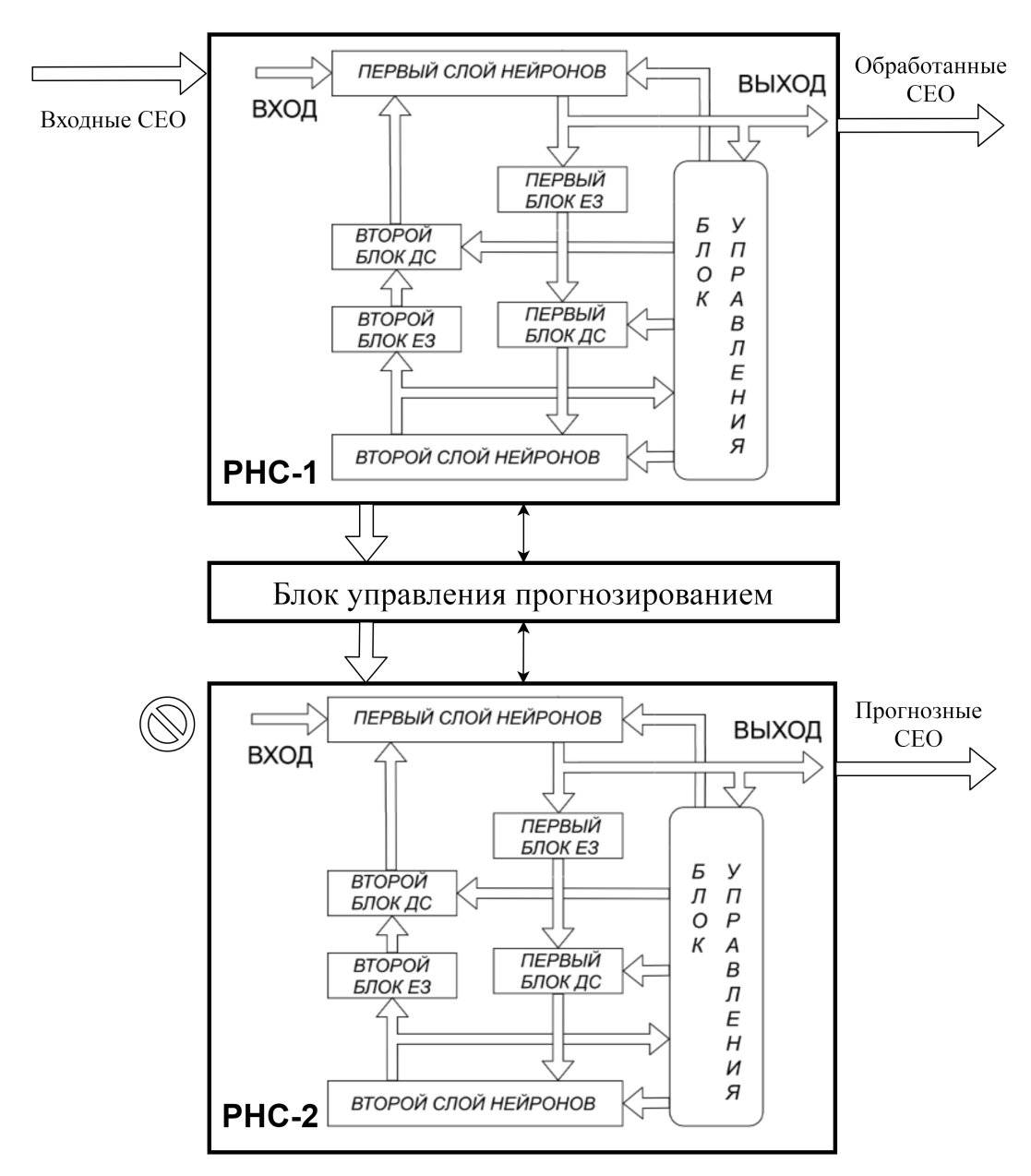 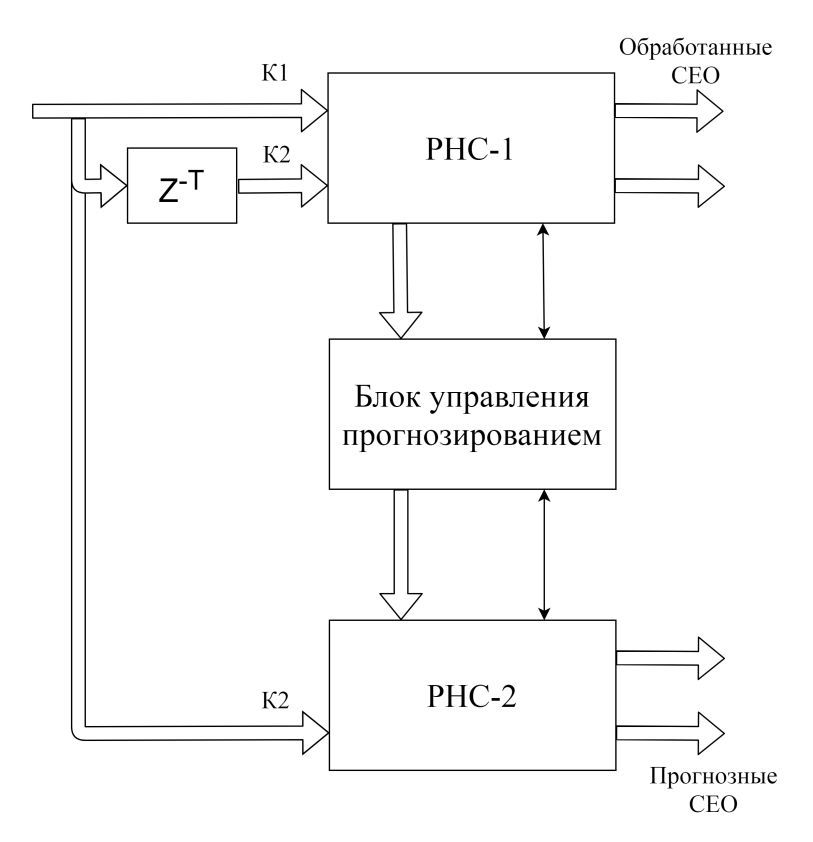 С временными сдвигами
Без временных сдвигов
11
Методы нейросетевого прогнозирования событий для интеллектуальных роботов с непрерывным обучением
Прогнозирование в условиях малых выборок, шума и пропусков
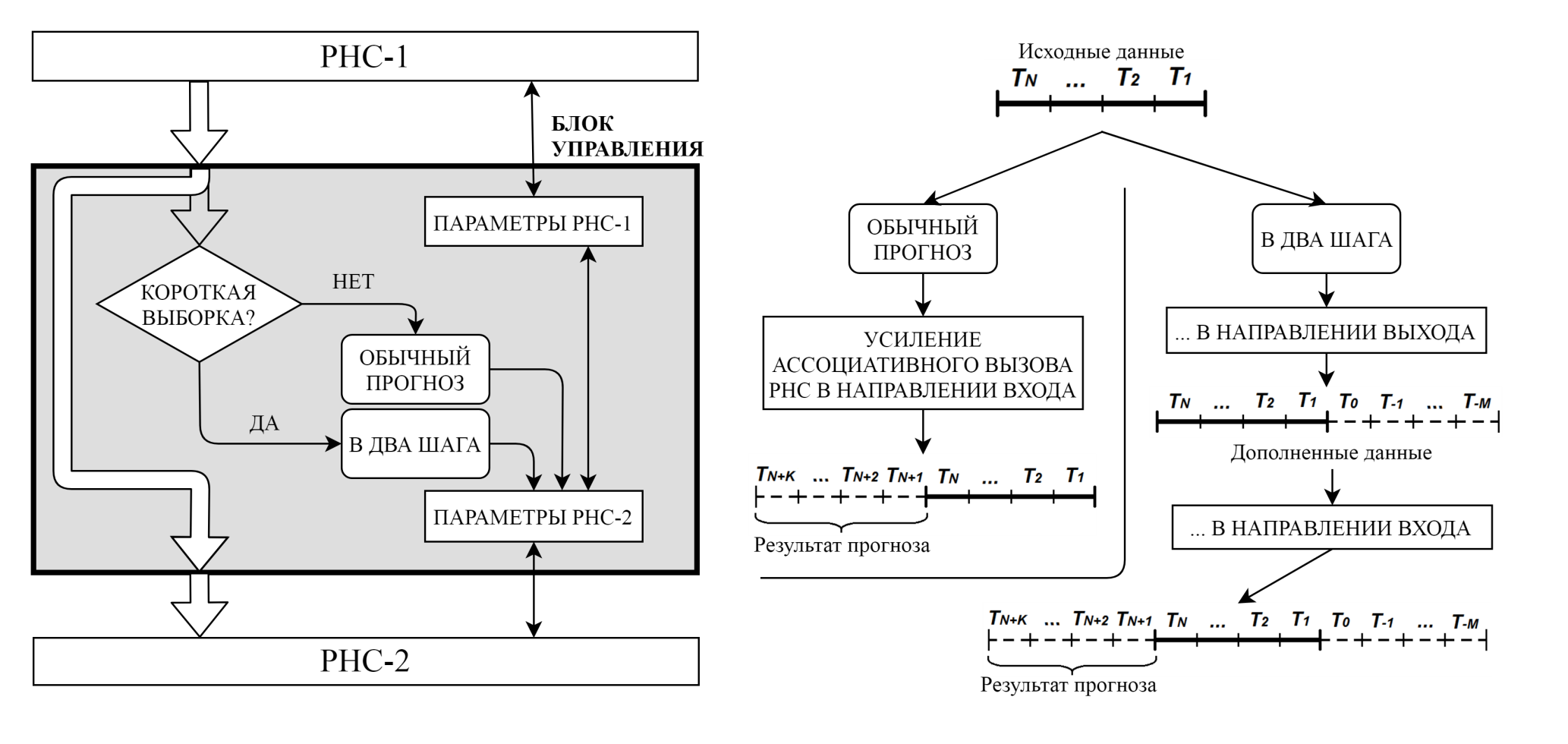 12
Архитектуры программных систем, реализующих методы нейросетевого прогнозирования событий для интеллектуальных роботов с непрерывным обучением
1. Параллельная архитектура
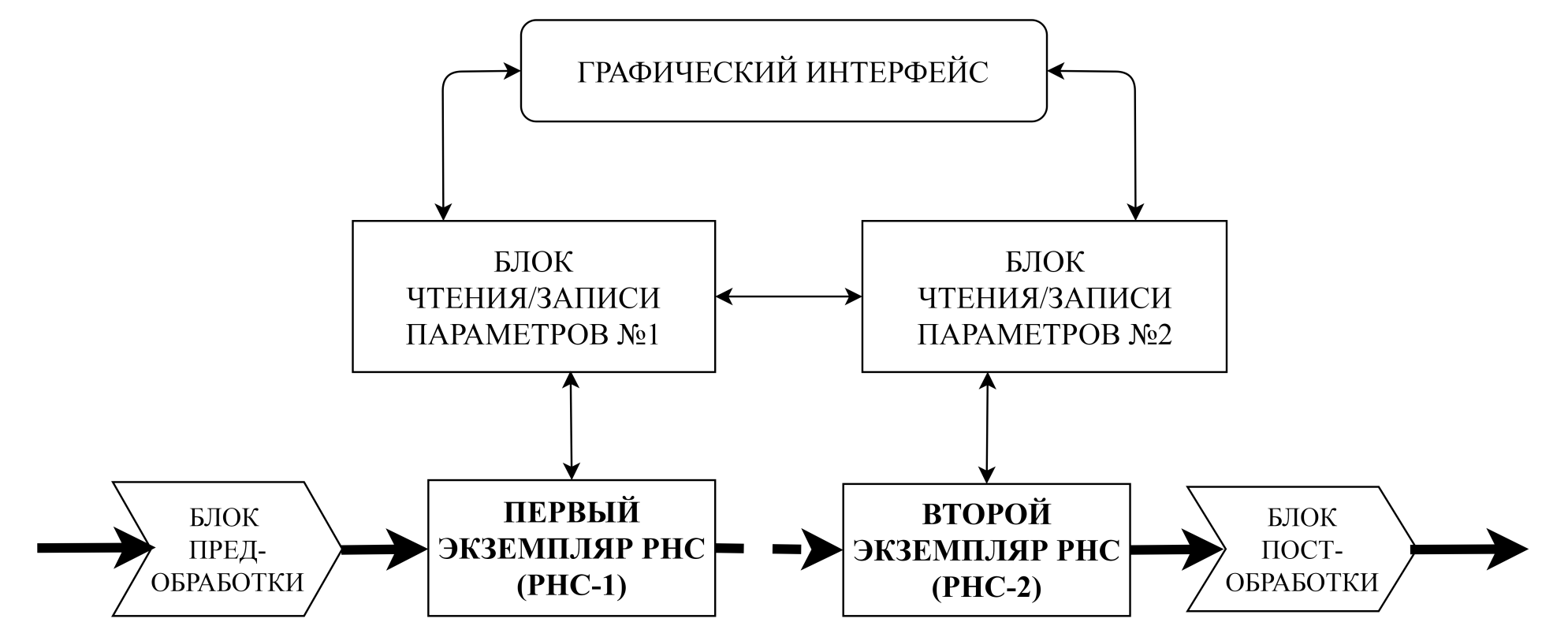 Нейросетевые ядра работают в разных потоках, за счет чего обеспечивается реально параллельное прогнозирование при непрерывном обучении.
13
Архитектуры программных систем, реализующих методы нейросетевого прогнозирования событий для интеллектуальных роботов с непрерывным обучением
2. Буферная архитектура
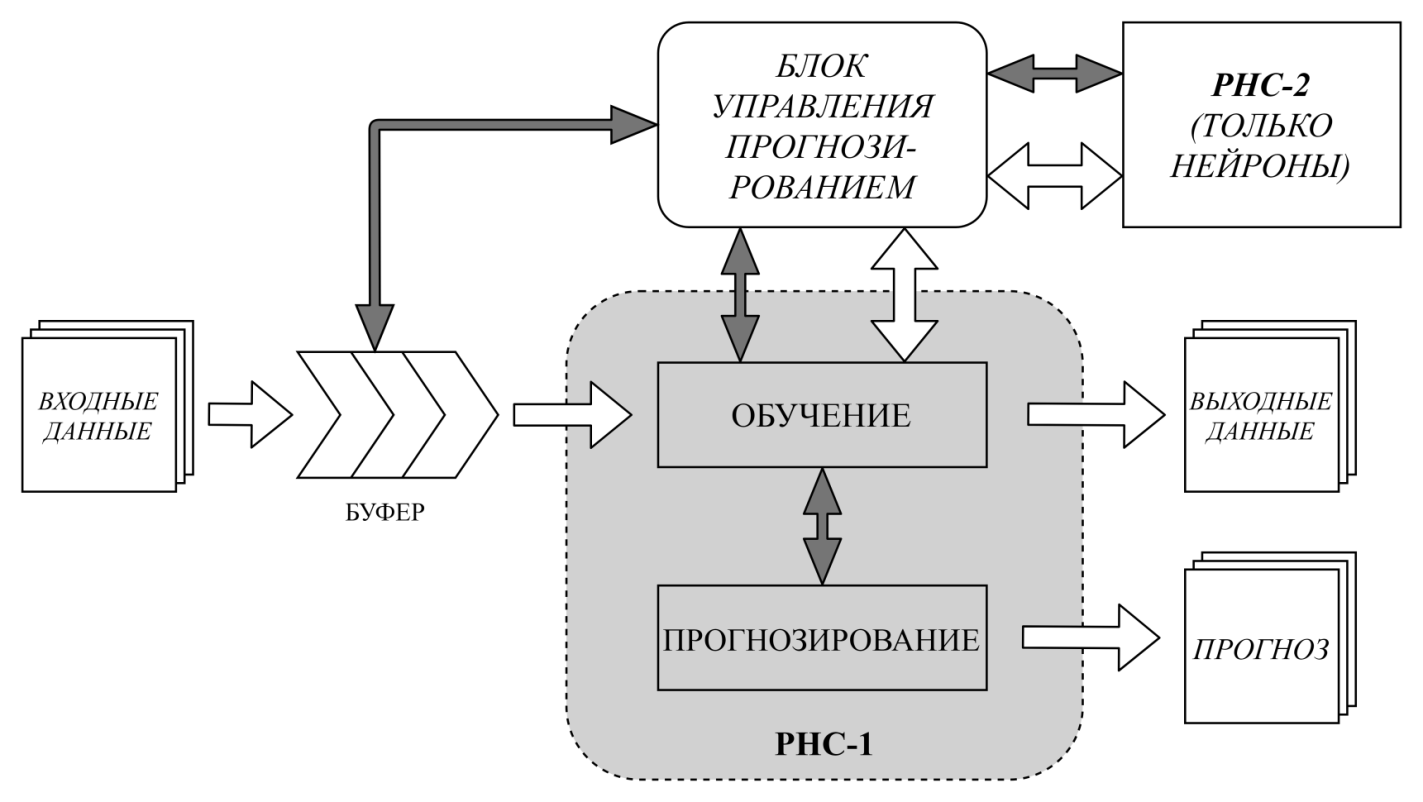 Вместо копирования ядра копируются только состояния нейронов, а прогноз выполняется на первом ядре с задержкой входных данных в буфере.
14
Практические рекомендации по повышению точности и использованию программных систем прогнозирования
1. Критерий выбора метода прогнозирования
Метод прогнозирования с временными сдвигами обеспечивает более плотное и равномерное ассоциативное связывание информации, ввиду чего точность прогнозирования выше, чем при использовании метода без сдвигов. В то же время, для него требуется РНС с большим размером слоев, что приводит к увеличению объема памяти и снижению быстродействия. Показатели эффективности методов на примере прогнозирования скорости дорожного трафика приведены в таблицах:
15
Практические рекомендации по повышению точности и использованию программных систем прогнозирования
2. Критерий выбора архитектуры системы прогнозирования
Параллельная архитектура позволяет добиться независимой работы двух РНС и производить обучение в реальном времени.
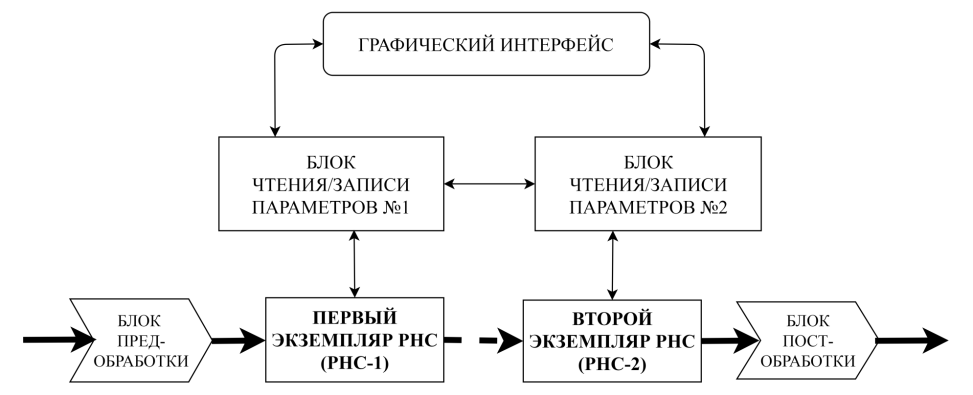 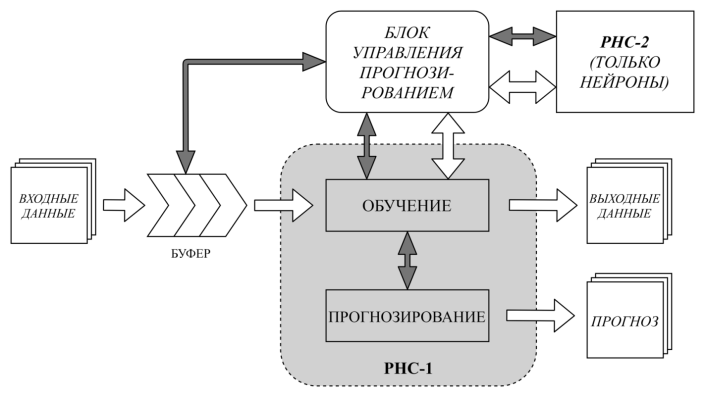 Буферная архитектура является квазипараллельной. Чрезмерно частое поступление новых данных может приводить к разрастанию буфера и запаздыванию обучения. Однако такая архитектура позволяет в два раза уменьшить объем требуемой оперативной памяти.
16
Практические рекомендации по повышению точности и использованию программных систем прогнозирования
3. Выбор оптимальной нейросетевой структуры системы прогнозирования
Показатели точности на примере прогнозирования дорожного трафика:
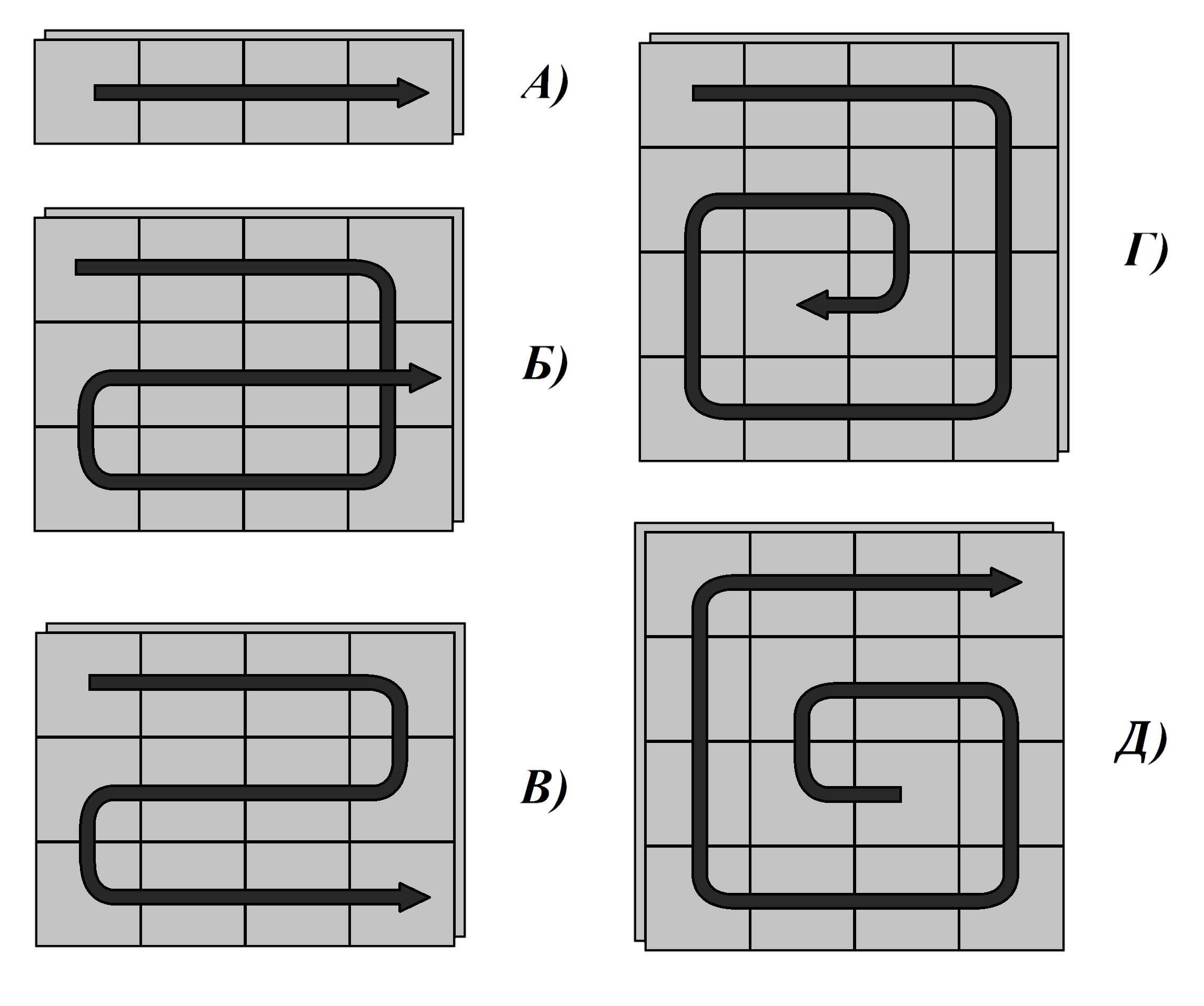 17
Практические рекомендации по повышению точности и использованию программных систем прогнозирования
Примеры реальных (пунктирная линия) и спрогнозированных (сплошная линия) временных рядов с применением методов:
с временными сдвигами
без временных сдвигов
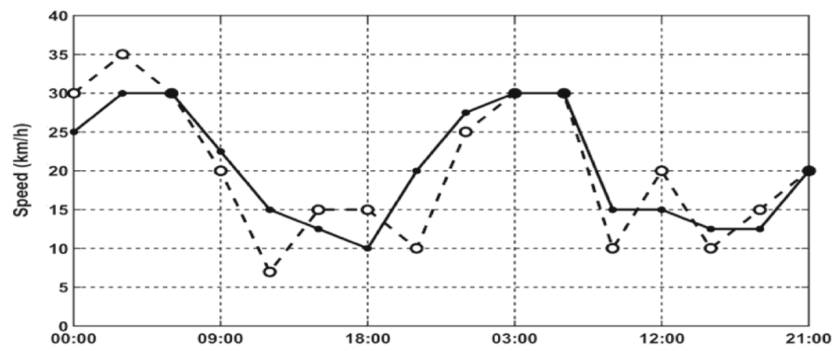 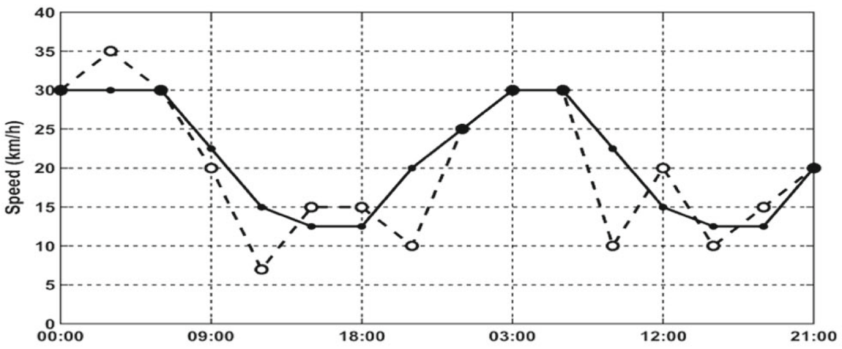 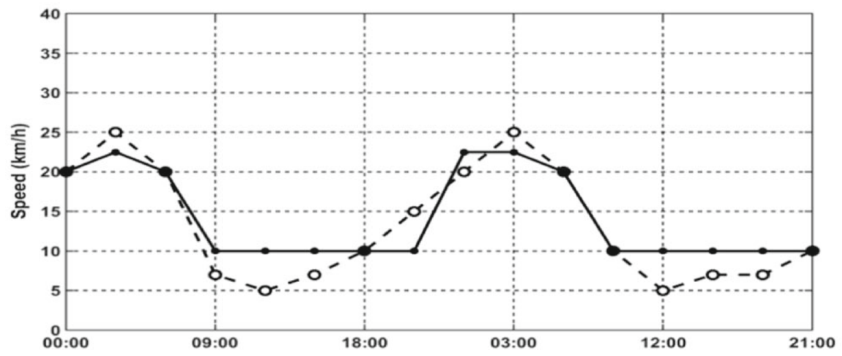 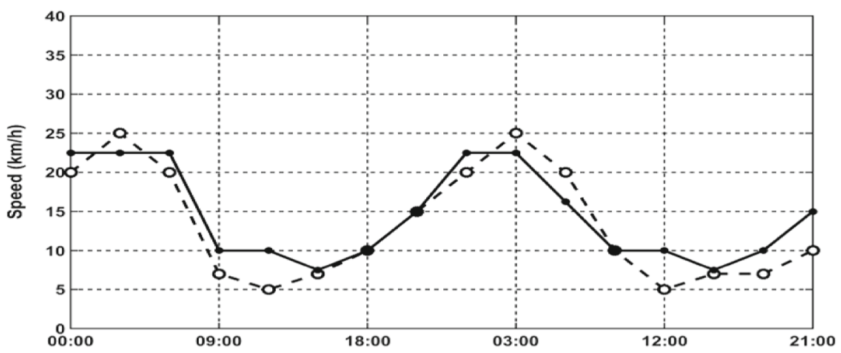 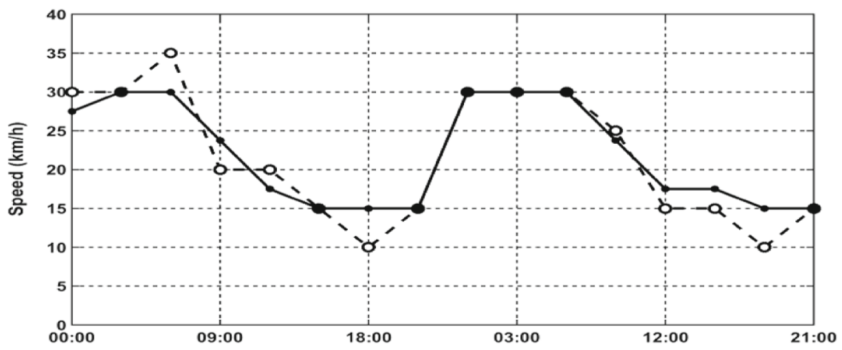 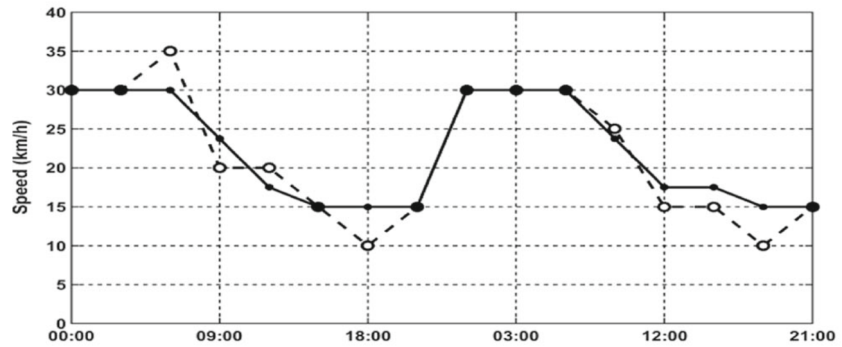 18
Спасибо за внимание!
Публикации по теме диссертационной работы:

Osipov V., Miloserdov D. Neural network forecasting of traffic congestion // Digital Transformation and Global Society (DTGS 2019), Communications in Computer and Information Science, 2020, vol. 1038. doi:10.1007/978-3-030-37858-5_20
Osipov V., Zhukova N., Miloserdov D. Neural Network Associative Forecasting of Demand for Goods // Experimental Economics and Machine Learning, 2019, vol. 2479.
Osipov, V., Nikiforov, V., Zhukova, N., Miloserdov D. Urban traffic flows forecasting by recurrent neural networks with spiral structures of layers // Neural Computing and Applications, 2020. doi:10.1007/s00521-020-04843-5
Осипов В. Ю., Милосердов Д. И. Нейросетевое прогнозирование событий для роботов с непрерывным обучением //Информационно-управляющие системы, 2020.
Милосердов Д. И. Архитектурные особенности программных систем нейросетевого прогнозирования с непрерывным обучением // Информационные технологии, 2020.
Осипов В. Ю., Милосердов Д. И. Программа прогнозирования событий на основе рекуррентных нейронных сетей с управляемыми элементами. Свидетельство о регистрации программы для ЭВМ № 2019662053, зарегистрирована 16.09.2019 г.
Милосердов Д. И. Программа прогнозирования событий с непрерывным обучением на основе рекуррентной нейронной сети с управляемыми элементами. Свидетельство о регистрации программы для ЭВМ № 2020616182, зарегистрирована 11.06.2020 г.

Участие в конференциях: 

International Conference Digital Transformation And Global Society (DTGS 2019), Санкт-Петербург, 19-21 июня 2019 г.
Fifth International Workshop on Experimental Economics and Machine Learning (EEML 2019), Пермь, 25-26 сентября 2019 г.
5-я Международная научно-практическая конференция «Технологическая перспектива-2019», Санкт-Петербург, 7-8 ноября 2019 г.
International Conference Digital Transformation And Global Society (DTGS 2020), Санкт-Петербург, 17-19 июня 2020 г.
Конференция «Информационные технологии в управлении» (ИТУ-2020), Санкт-Петербург, 7-8 октября 2020 г.
19